Lesson 6: What causes volcanoes?
Activity 6.1: Volcano Formation
Activity 6.2: Hotspot Formation
Reading 6.2: Is a Hotspot Lurking Beneath the Continental United States?
[Speaker Notes: Need Videos]
SELF-PACED STUDY!
You will complete an INDIVIDUAL self-paced study for part of Lesson 6. Follow the directions in red carefully!
THINK: Where are there volcanoes NOT on a plate boundary? Hint: check out the middle of oceans.
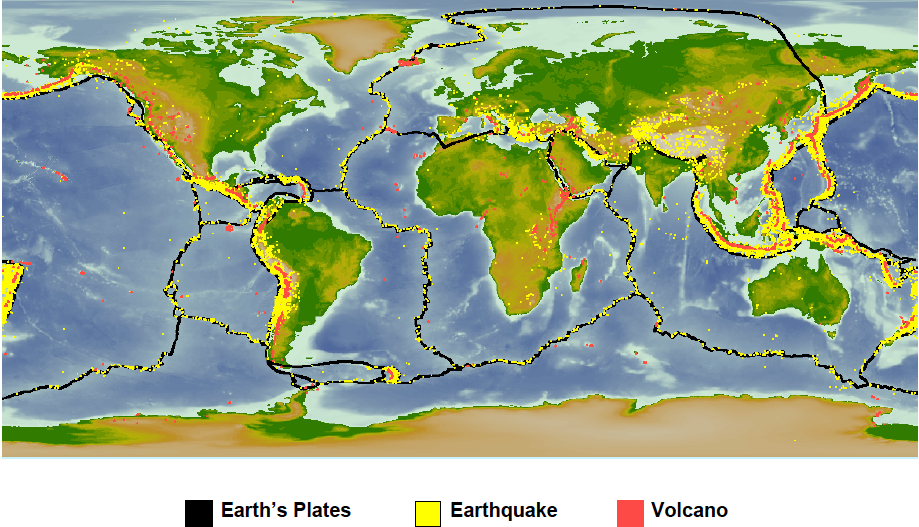 [Speaker Notes: TG 82—this is the transition to a different way that volcanoes are formed—hotspots. 1) Point out Himalayan Mt, mid-ocean ridge, Andes Mountains and the Japanese and Aleutian Islands. 2) Hawaii is a good example of volcanoes NOT on a plate boundary.]
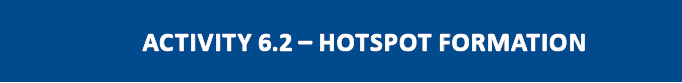 Page 61
ANSWER THE QUESTION ON TOP OF PAGE 61!
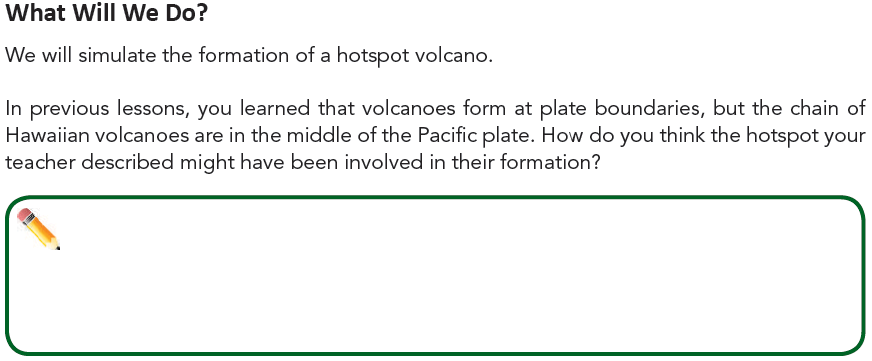 [Speaker Notes: TG 84-85 SB 49. Point to Hawaii on the DQB.]
Watch the following 2 Videos:
Essential Question: How were the Hawaiian Islands formed? Set up the bottom of Page 60 to take Notes. After you’ve watched both videos answer the essential question with several sentences.
Video 1 Notes:



Video 2 Notes:





Video 1 Link Read the text AND watch video: https://www.geolsoc.org.uk/Plate-Tectonics/Chap3-Plate-Margins/Mid-plate/Hawaiian-Islands
Video 2 Link: https://www.youtube.com/watch?v=AhSaE0omw9o
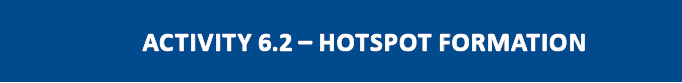 ANSWER # 4 on the bottom of page 61!
Making Sense
4.	Look at a map that shows Hawaii, and note the pattern of volcanoes that
make up these islands.
Describe the pattern and
 think about how hotspots
 cause the pattern.
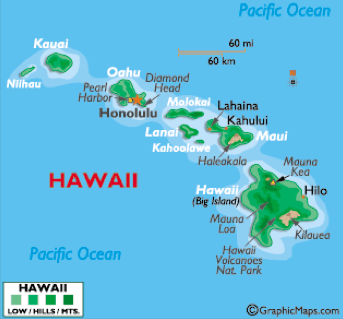 http://www.worldatlas.com/webimage/countrys/namerica/usstates/hi.htm
[Speaker Notes: TG 85 SB 49. Discuss activity and tie to the wax in the beaker activity—spend some time having students design a better simulation of how hotspots cause volcanoes. This question could easily be used as a formative assessment.
It is very cool to show them Google satellite images at this point, you can see all sorts of sea mounts.]
Reading 6.2 Is a hotspot lurking beneath the continental United States? p. 62-63
You will do the reading on pages 62-63. As you read put the letter “E” in the margin for any information that is evidence about whether there is a hotspot in Yellowstone. Answer the questions with complete sentences.
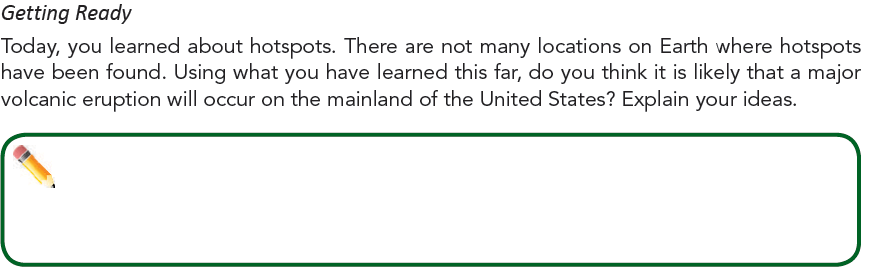 [Speaker Notes: TG 86 SB 50-51]